CAPACITACION EN seguridad y salud para trabajadores de los arboles y jardineria
ENTRENAR AL ENTRENADOR
1
SUSAN HARWOOD Becas de Capacitación
Este material fue producido bajo el subsidio número SH-27622-SH5 de la Administración Ocupacional de Salud y Seguridad, Departamento del Trabajo De Estados Unidos. No refleja necesariamente la visión o las políticas del Departamento del trabajo de Estados Unidos, ni menciona nombres de negocios, productos comerciales u organizaciones implicadas por el Gobierno de Estados Unidos en la aprobación.
Becas
2
[Speaker Notes: Esta sección proporciona una visión general de la Susan Harwood Training.]
PROPOSITO DE SUSAN HARWOOD BECAS DE ENTRENAMIENTO
proporciona fondos para el desarrollo de materiales de capacitación.

proporcionar capacitación a los trabajadores y /o empleados para reconocer, evitar, reducir, y prevenir los riesgos de seguridad y salud en su lugar de trabajo.
3
[Speaker Notes: El programa Susan Harwood Formación proporciona fondos para el desarrollo de materiales de capacitación y la formación de los trabajadores y / o empleados para reconocer, evitar, reducir, y prevenir los riesgos de seguridad y salud en sus lugares de trabajo.]
PROPOSITO DE SUSAN HARWOOD  BECAS DE ENTRENAMIENTO
Educar a los trabajadores sobre sus derechos y a los patrones sobre sus responsabilidades
1
2
3
Educar a los patrones y trabajadores de las pequeñas empresas
Capacitar a los trabajadores y los empleadores sobre las nuevas normas de OSHA
4
[Speaker Notes: El programa Susan Harwood Formación enfatiza:
Educar a los trabajadores sobre sus derechos y educar a los empleadores sobre sus responsabilidades en virtud de la Ley de Salud y Seguridad Ocupacional.
Educar a los trabajadores y los empleadores en las pequeñas empresas. (Para los fines de este programa de becas, una pequeña empresa es uno con 250 empleados o menos.)
El entrenamiento de los trabajadores y empleadores sobre los nuevos estándares de OSHA.]
PROPOSITO DE SUSAN HARWOOD BECAS DE ENTRENAMIENTO
Capacitar a las poblaciones de Riesgo
4
5
6
Capacitar a los trabajadores y los empleadores  
  acerca de las actividades de alto riesgo o riesgos
Proporcionar asistencia técnica
5
[Speaker Notes: El programa Susan Harwood Formación enfatiza:
Formación poblaciones de trabajadores en situación de riesgo.
El entrenamiento de los trabajadores y los empleadores acerca de las actividades de alto riesgo o riesgos identificados por la OSHA a través del Departamento del Plan Estratégico de Trabajo, como parte de un programa especial énfasis OSHA u otras prioridades de OSHA.
La prestación de asistencia técnica a los empleadores y trabajadores.]
CAPACITACION EN SEGURIDAD Y SaLUD PARA LOS TRABAJADORES DE LOS Arboles y jardineria
6
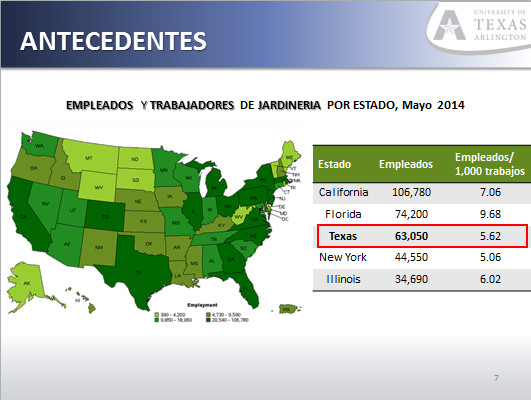 ANTECEDENTES
EMPLEADOS  Y TRABAJADORES DE JARDINERIA POR ESTADO, Mayo 2014
7
[Speaker Notes: En 2014, Texas empleó el tercer número más alto de trabajadores de mantenimiento de jardines en la nación según la Oficina de Estadísticas Laborales de datos  http://www.bls.gov/oes/current/oes373011.htm

Proyectado para crecer otro 12% en 2022]
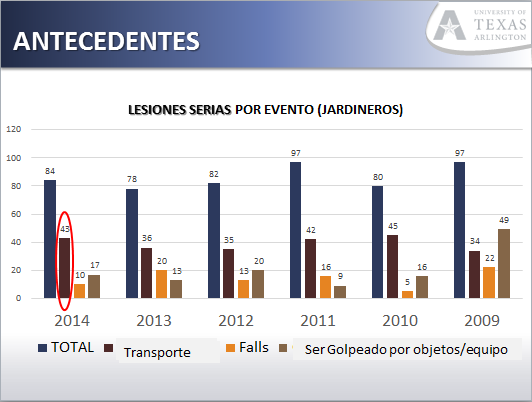 aNTECEDENTES
[Speaker Notes: http://www.bls.gov/iif/oshcfoi1.htm

Caídas y el contacto con objetos / equipos son las dos principales causas de muertes entre los trabajadores
del paisajismo y los motivos de mantenimiento de ser Golpeado por / contra / atrapado en / entre los incidentes causados en promedio el 50% de todas las muertes en 2014.

Estas cifras no incluyen las muertes de los supervisores de primera línea / gerentes de jardinería, servicio de jardinería, y trabajadores groundskeeping o podadores de árboles y podadoras]
AnTECEDENTES neCESIDAD DE ENTRENAR EN ESPAñOL
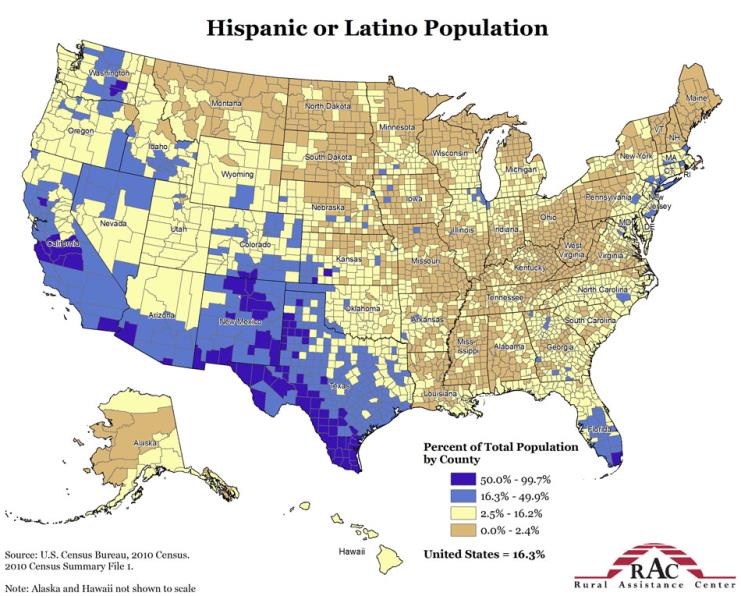 Población Latina o Hispana
9
[Speaker Notes: Latinos o hispanos constituyen la minoría étnica más grande en los Estados Unidos, según el Censo Burea estadounidense.

En la industria del paisaje solo, los hispanos representan más de una quinta parte de toda la plantilla, de acuerdo con la American Immigration Law Foundation.]
AnTECEDENTES neCESIDAD DE ENTRENAR EN ESPAñOL
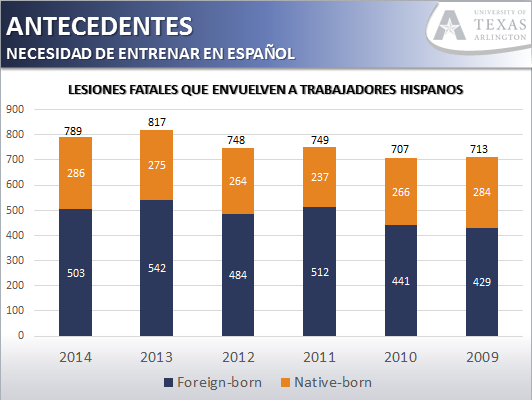 [Speaker Notes: http://www.bls.gov/iif/oshwc/cfoi/cfch0013.pdf

Un artículo de Daniel Hays en una edición de septiembre 2002 de la Entidad Aseguradora Nacional de la Propiedad Informal y afirmó que las muertes van en aumento entre los trabajadores hispanos y OSHA "encuentra que barreras lingüísticas tienen un impacto significativo como causa de los accidentes laborales"

OSHA Región VI encabeza en la nación de los accidentes laborales en el que, en promedio, 40% eran trabajadores hispanos, de 2012 a 2014]
ANTECEDENTES neCESIDAD DE ENTRENAMIENTO EN BAJA ALFABETIZACION
Porcentaje de Adultos con menor promedio de la Alfabetización Básica
11
[Speaker Notes: En 1992 el Centro Nacional de Estadísticas de Educación del Departamento de Educación de Estados Unidos llevó a cabo una Encuesta Nacional de Alfabetización de Adultos para evaluar la profundidad y amplitud de los problemas de alfabetización en los Estados Unidos. La encuesta sugiere que el 20 por ciento o más de los adultos estadounidenses tienen nada mejor que una capacidad de lectura de quinto grado.

Esto haría casi imposible de leer los manuales requeridos de seguridad, etiquetas de productos, y las señales de advertencia, incluso por escrito.

Se puede suponer que las tasas de analfabetismo son más altas entre los trabajadores empleados en la ocupación requieren poca o ninguna educación formal, como los puestos de trabajo de cuello azul que sostienen la industria del paisajismo.image data from:  https://nces.ed.gov/naal/estimates/StateEstimates.aspx]
Objetivo de la Capacitacion
Construir una solución innovadora para satisfacer las necesidades inmediatas de seguridad de los trabajadores.

Centrar los esfuerzos de capacitación sobre la población marginada de difícil alcance y trabajadores de bajo nivel de alfabetización que hablan Inglés y Español y trabajan en pequeñas empresas.
LEMA DEL ENTRENAMIENTO
REACCIóN NO ES PREVENCIóN
PREVENCIóN
REACCIóN
Respuesta
Identificar los peligros de seguridad y salud.
Analizar la causa de estos peligros.
Lograr un lugar de trabajo más seguro y saludable.
Involucrar a los compañeros de trabajo.
13
[Speaker Notes: El valor de Capacitación en Seguridad y Salud:
La seguridad de calidad y capacitación en salud proporciona las herramientas necesarias para proteger la salud y la vida de los trabajadores, y para evitar cualquier lesión o enfermedad relacionada con el trabajo, la capacitación efectiva desarrolla trabajadores que son educados y capacitados para mejorar las condiciones de trabajo en sus lugares de trabajo.]
formatO DE ENTRENAMIENTO
Entrenamiento 5 minutos ‘Tailgate'
"¿Qué hay de malo en los Escenarios”
Folletos de        Información
Evaluación Rápida  (funciona como la verificación de la asistencia)
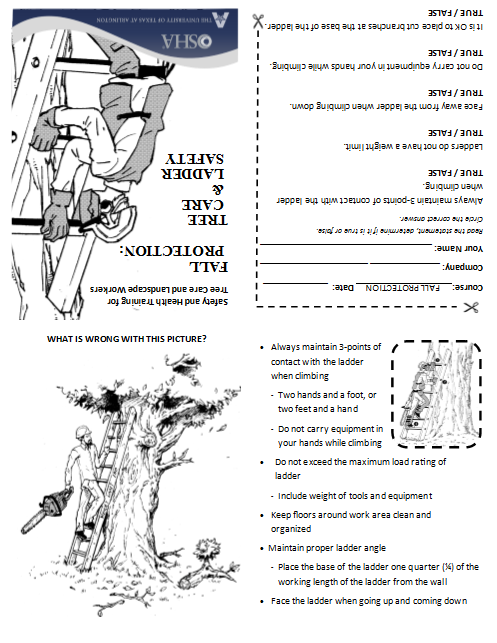 14
TEMAS DE CAPACITACION
Protección vs. Caídas
Equipo de Seguridad/ Protección de Maquinaria
Equipo de Protección Personal
Work Zone Safety
Primeros Auxilios
15
Safety and Health Training forTree Care and Landscape Workers
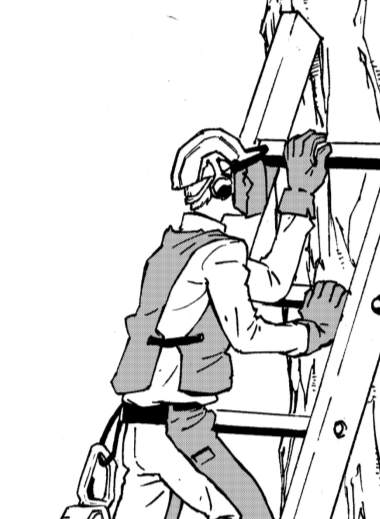 PROTECCIóN vs.
  CAIDAS:

   Seguridad en las 
   Escaleras
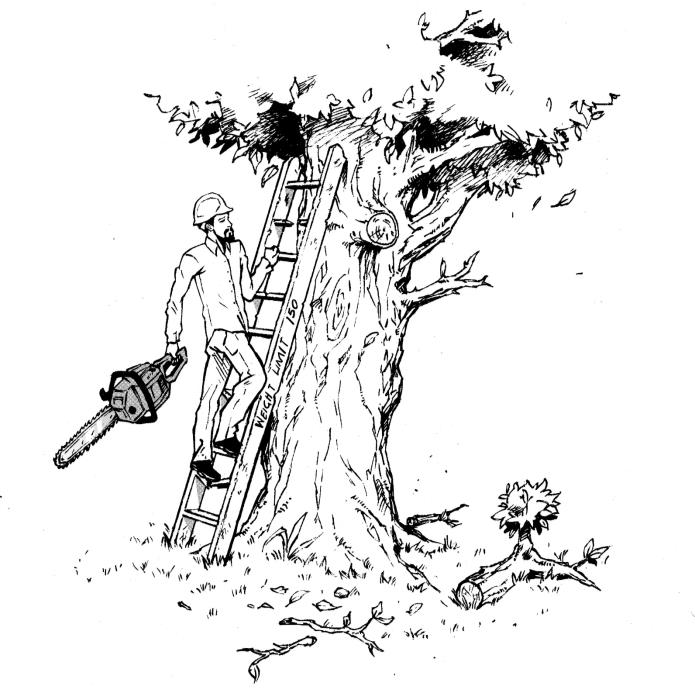 PROTECCION vs. CAIDAS
Qué está mal en ésta fotografía..?
# 1
PROTECCION vs. CAIDAS
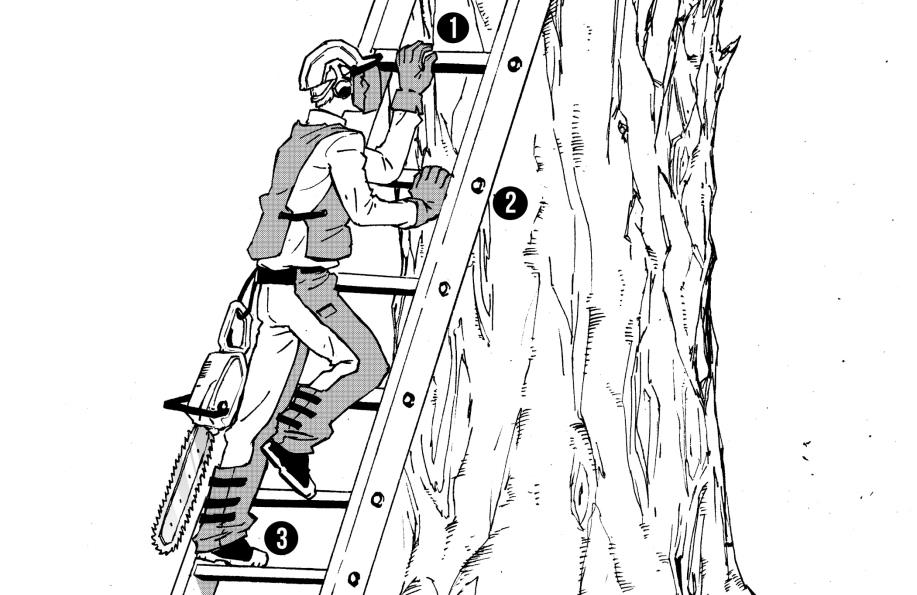 Mantenga siempre 3 puntos de contacto con la escalera al subir o bajar;
Dos manos y un pie
O dos pies y una mano
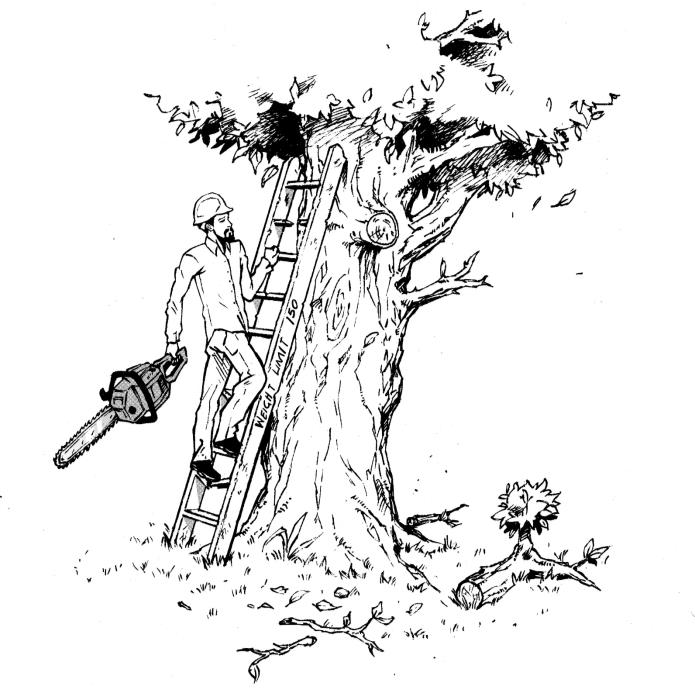 PROTECCION vs. CAIDAS
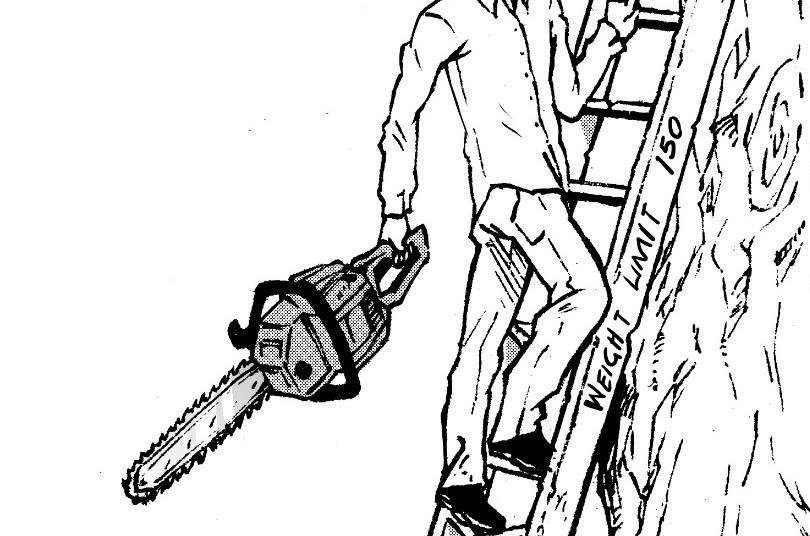 Mantener 3 puntos de contacto
No llevar nada en las manos mientras que sube una escalera.
PROTECCION vs. CAIDAS
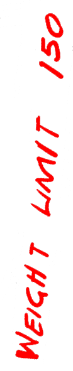 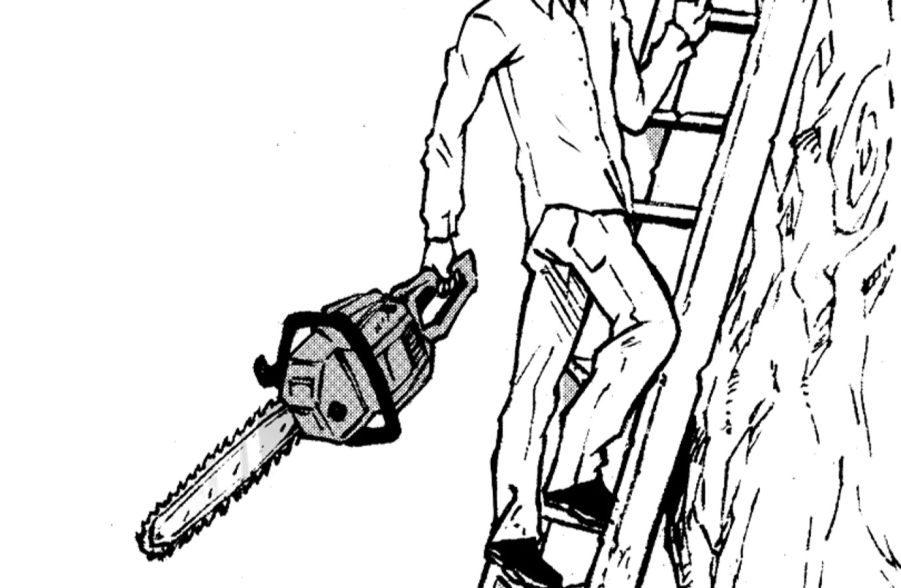 No exceda el límite de carga máxima de la escalera 

(incluyendo el peso    de la herramienta o equipo).
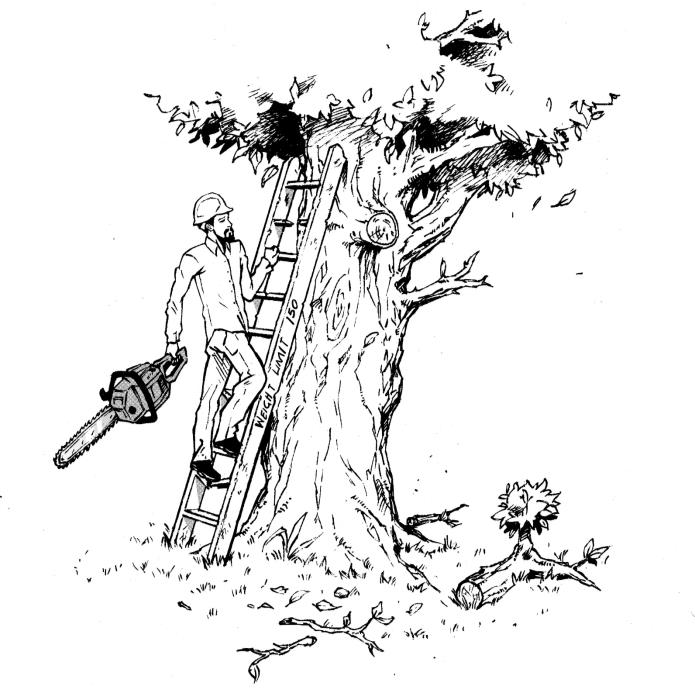 PROTECCION vs. CAIDAS
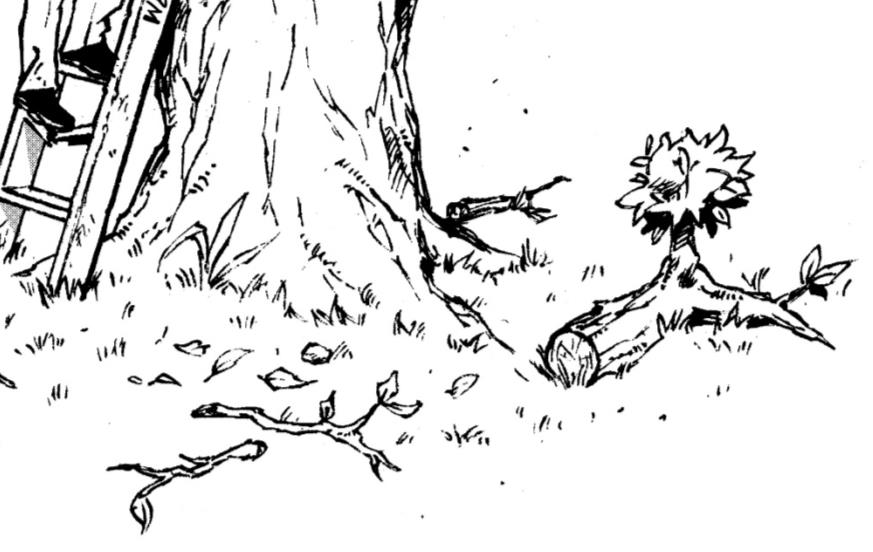 Mantener el área 
de Trabajo
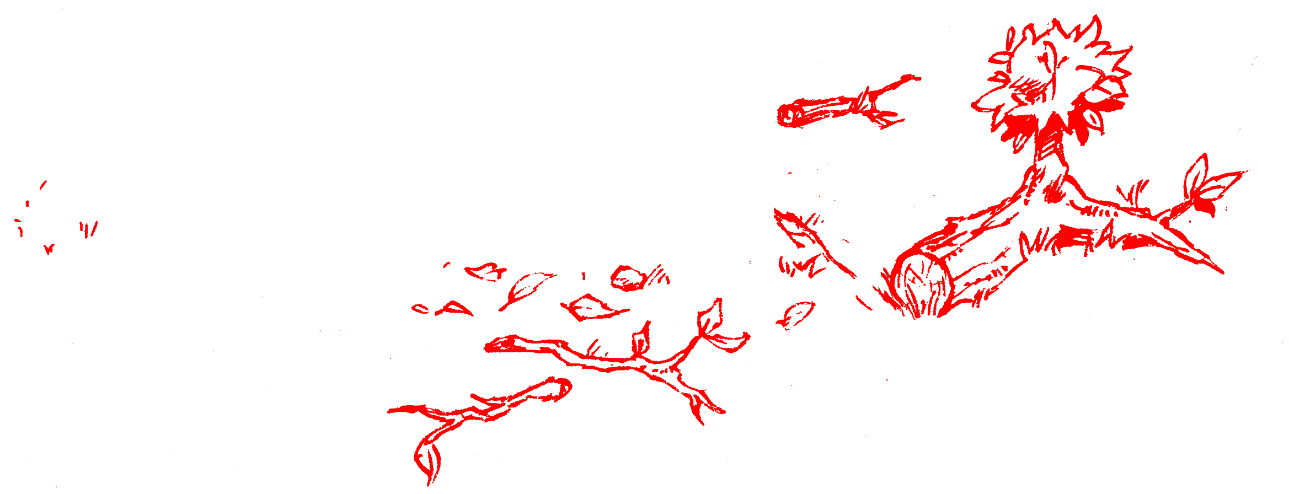 limpia y organizada
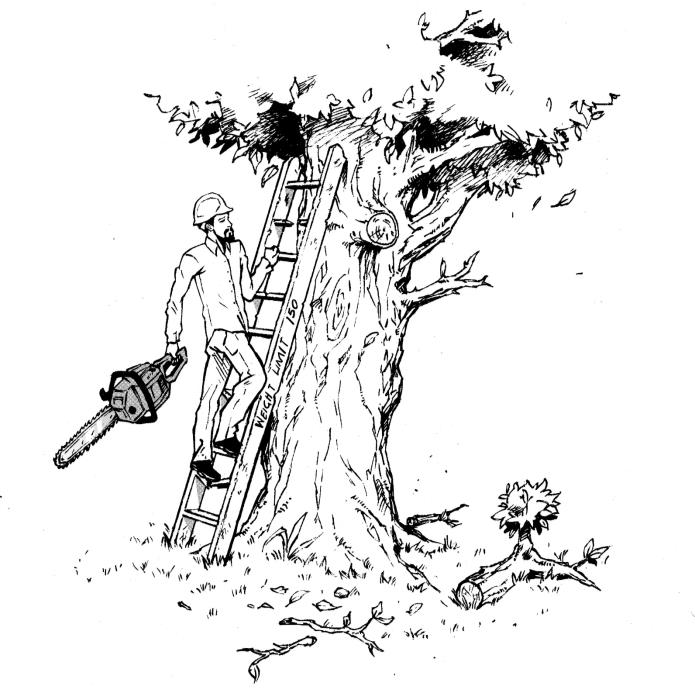 PROTECCION vs. CAIDAS
Mantener el ángulo adecuado de la escalera.

Coloque la base de la escalera un cuarto (¼) de la longitud de la altura de la pared de trabajo.
PROTECCION vs. CAIDAS
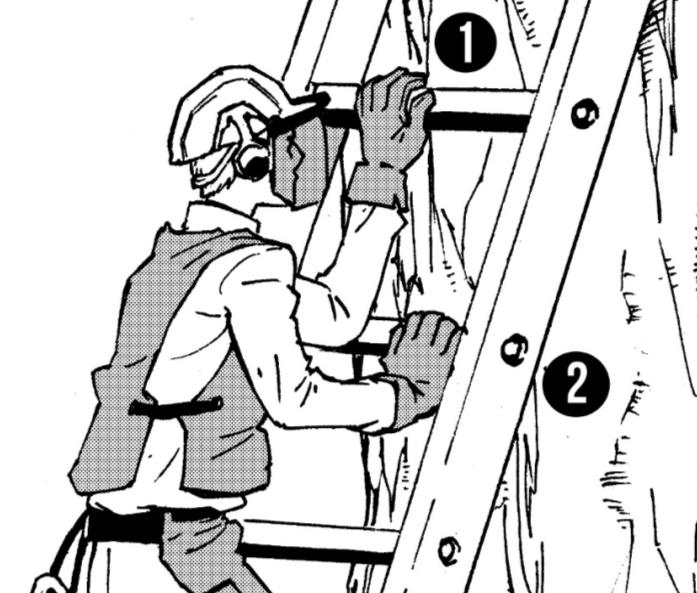 Siempre subir y bajar de frente una  escalera.
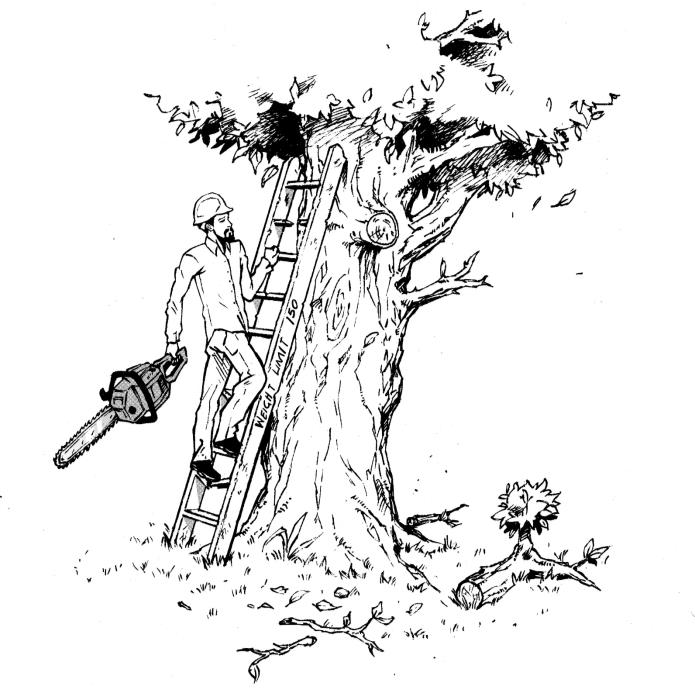 PROTECCION vs. CAIDAS
HAY OTROS PROBLEMAS?
Mantener las escaleras siempre en buenas condiciones.
EXAMEN Final
Curso:   PROTECCION vs. CAIDAS   Fecha:  ________
Compañía: _________________________________
Nombre: ________________________________
Leer la pregunta.  Colocar un círculo en la respuesta correcta.

Siempre mantener 3 puntos de contacto con la escalera al subir.     CIERTO / FALSO
Las escaleras no tienen límite de peso.   CIERTO / FALSO
Es correcto bajar dando la espalda a la escalera.    CIERTO / FALSO
No llevar nada en las manos mientras sube la escalera .    CIERTO / FALSO
Mantener limpia el área alrededor de la base de la escalera, para evitar caídas.     CIERTO / FALSO
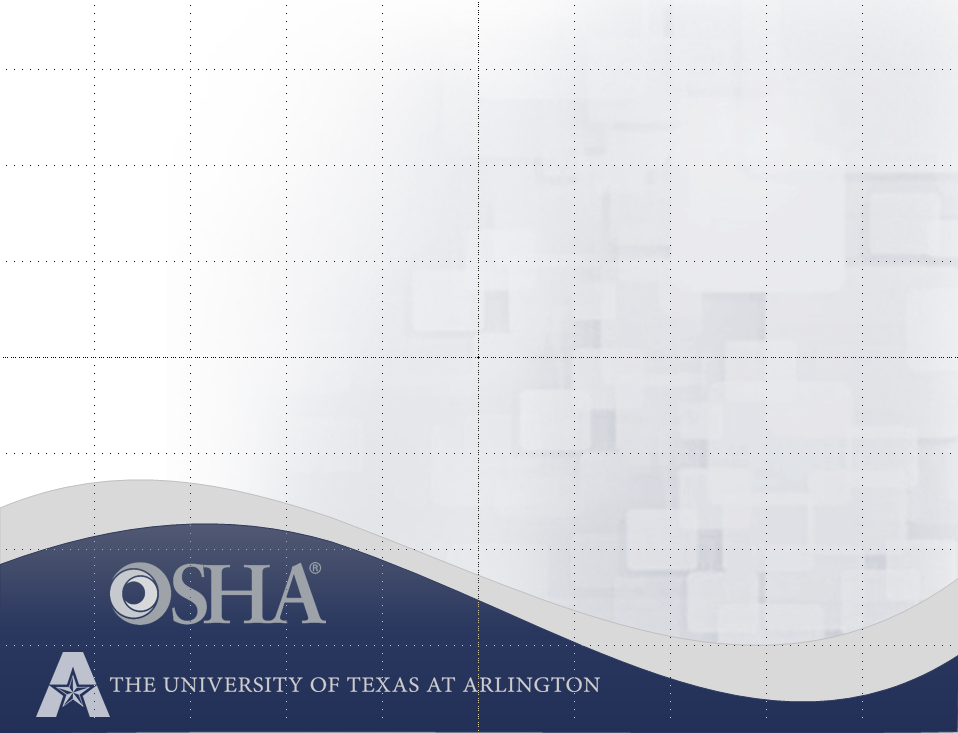 Safety and Health Training forTree Care and Landscape WorkersSEGURIDAD en las MAQUINAS y el EQUIPO:
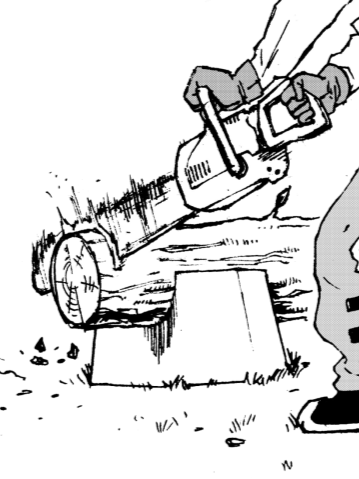 26
EQUIPO DE SEGURIDAD
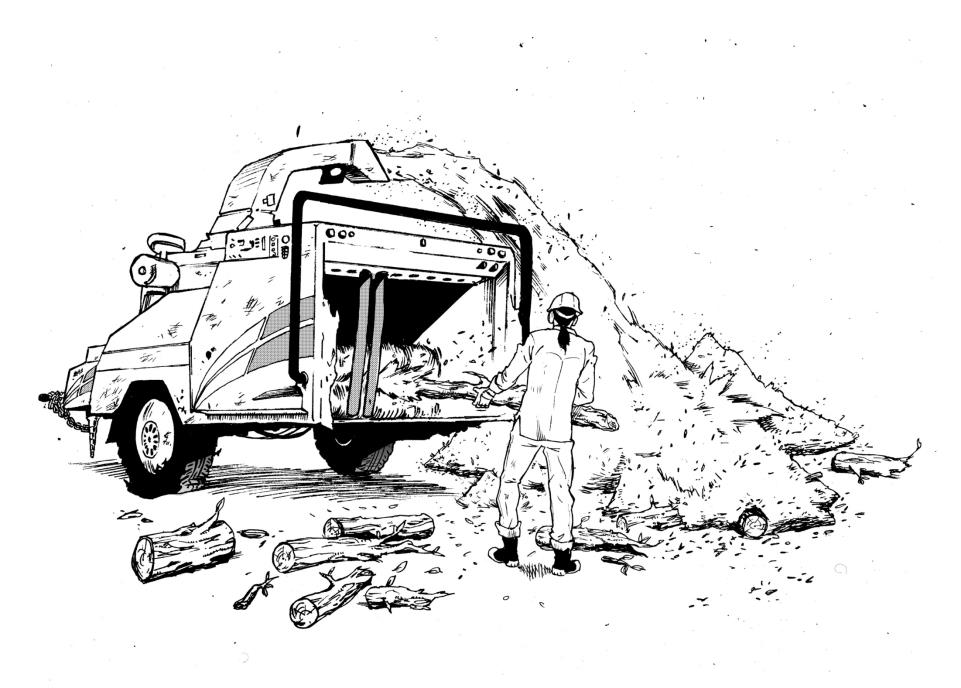 ¿Qué está mal en ésta fotografía..?
# 2
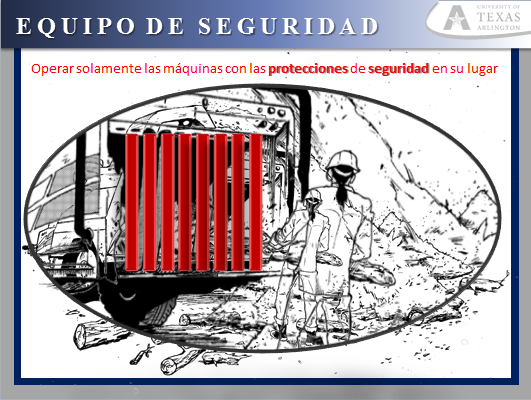 EQUIPO DE SEGURIDAD
Operar solamente las máquinas con las protecciones de seguridad en su lugar
EQUIPO DE SEGURIDAD
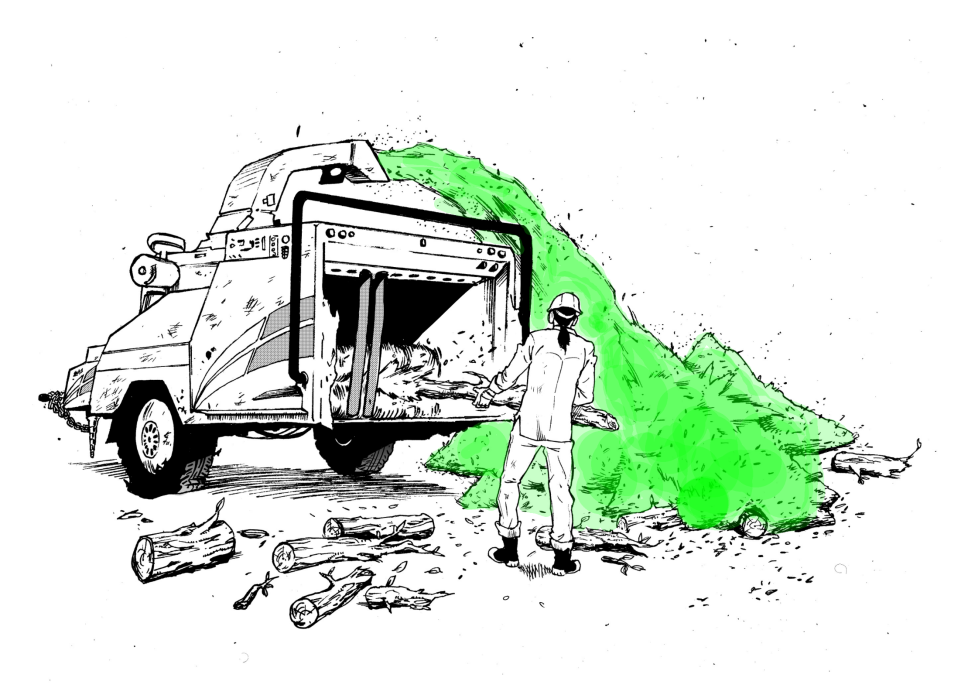 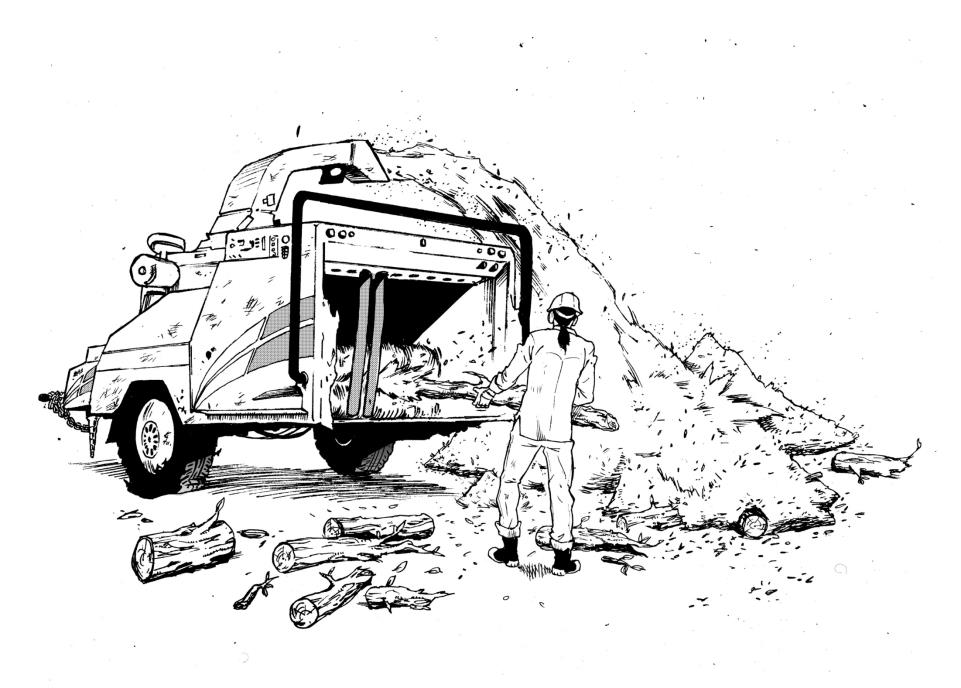 Dirigir el tubo de descarga lejos de los trabajadores.
EQUIPO DE SEGURIDAD
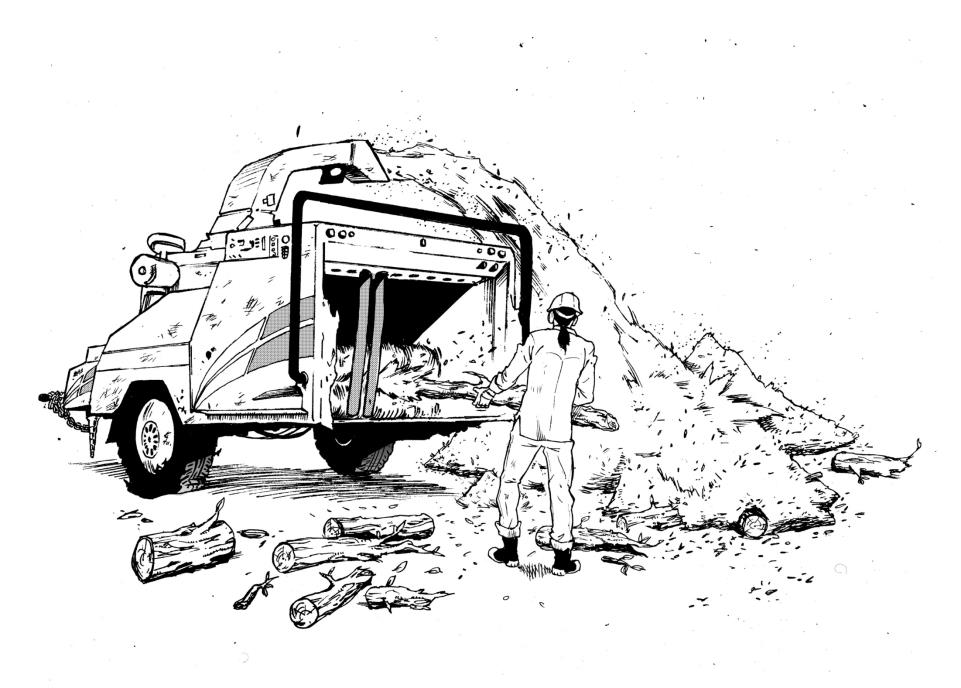 Mantener el área de trabajo limpia y ordenada,
para evitar tropezar y caer
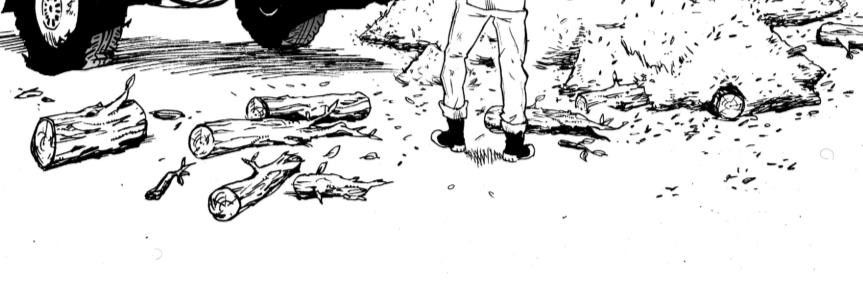 EQUIPO DE SEGURIDAD
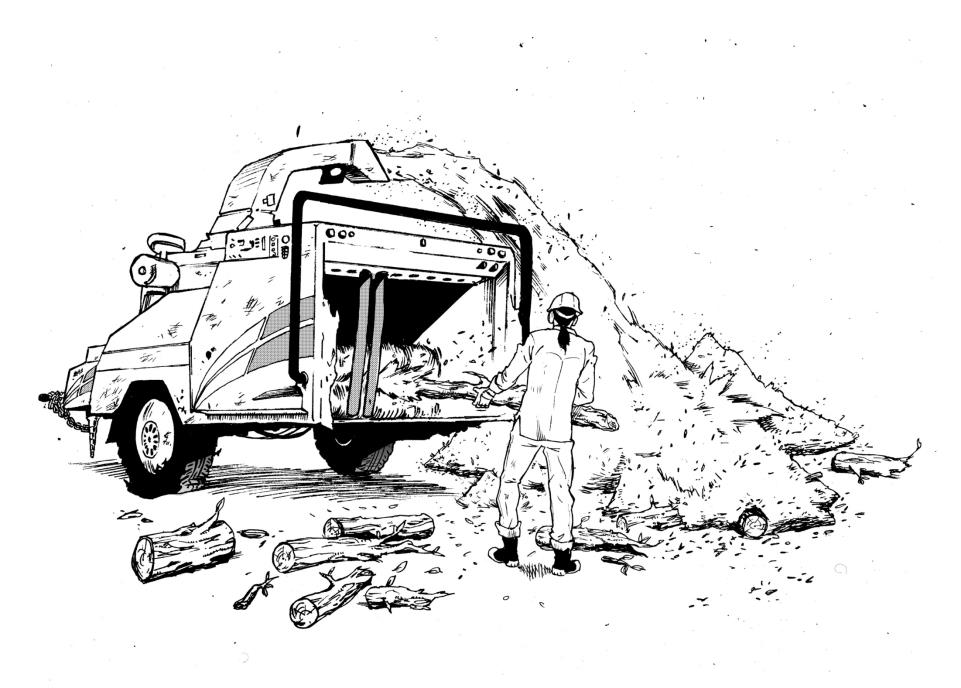 No usar ropa floja o suelta
- No usar guantes de tipo manopla
EQUIPO DE SEGURIDAD
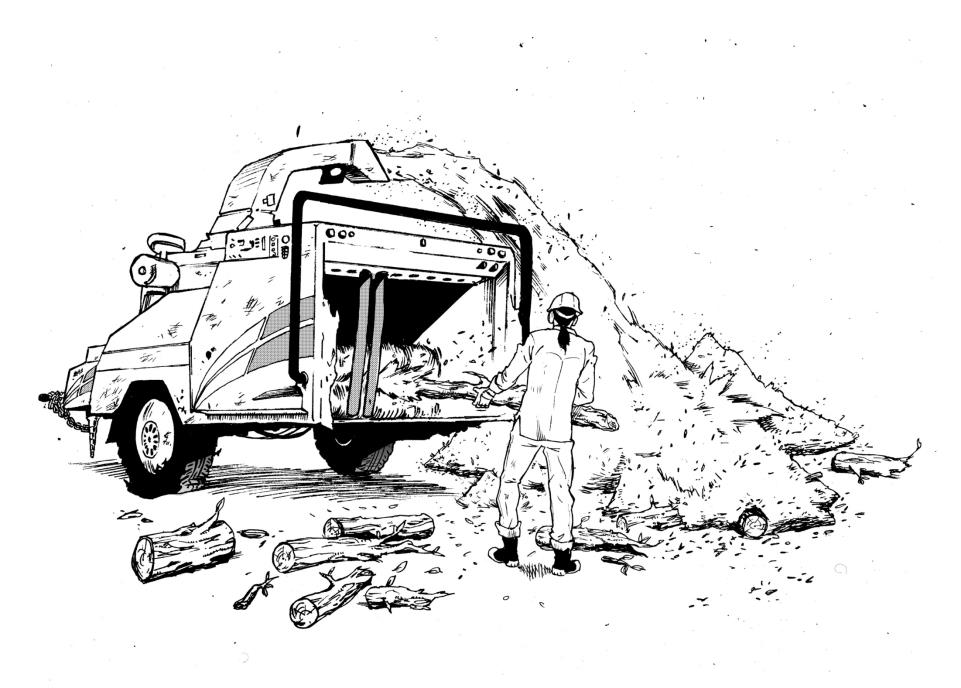 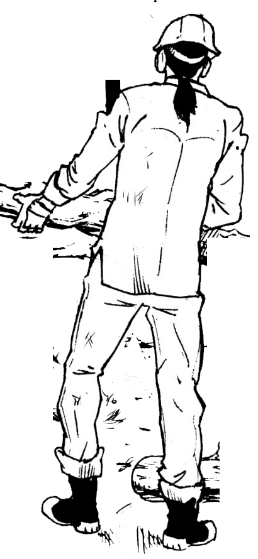 Utilizar Equipo de Protección Personal Adecuado
EQUIPO DE SEGURIDAD
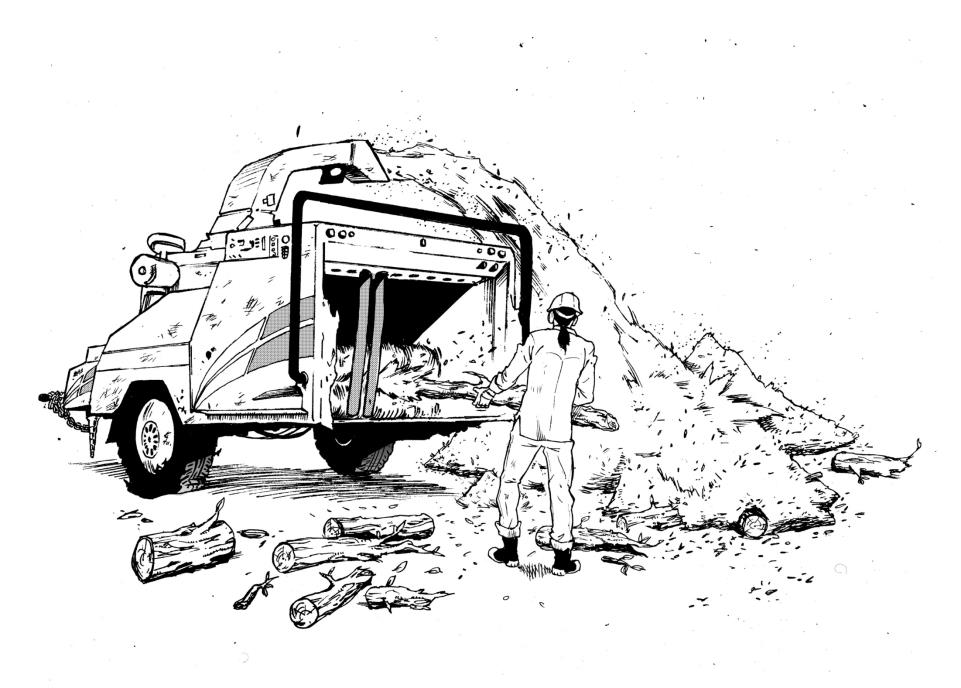 HAY OTROS PROBLEMAS?
Charola de Seguridad
EXAMEN Final
Curso:      EQUIPO DE SEGURIDAD    Fecha:  ________
Compañía: __________________________________
Su nombre: _________________________________
Lea la pregunta, colocar un círculo en la respuesta correcta.
La máquina se puede operar cuando le faltan protecciones de seguridad.   CIERTO/ FALSO

El tubo de descarga no debería estar dirigido a los trabajadores.   CIERTO/ FALSO
 
La Ropa suelta es permitida.    CIERTO/ FALSO

El área de trabajo debe estar limpia y ordenada.              CIERTO/ FALSO

Los Guantes ‘flojos’ se pueden usar sin riesgo.                  CIERTO/ FALSO
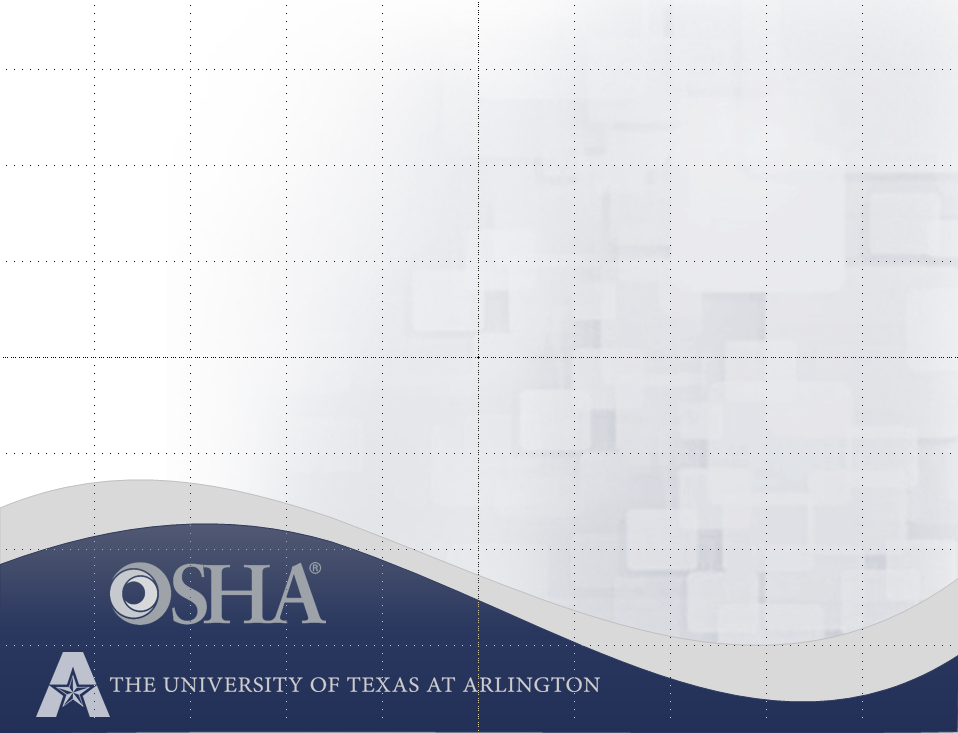 Safety and Health Training forTree Care and Landscape WorkersEQUIPO dePROTECCIóNPERSONAL
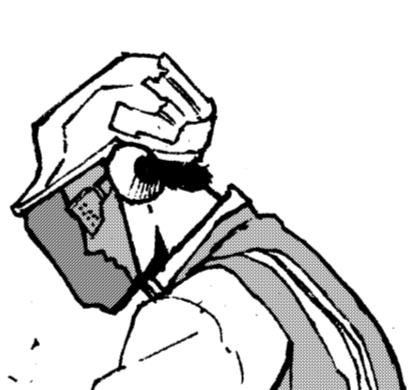 35
EpP
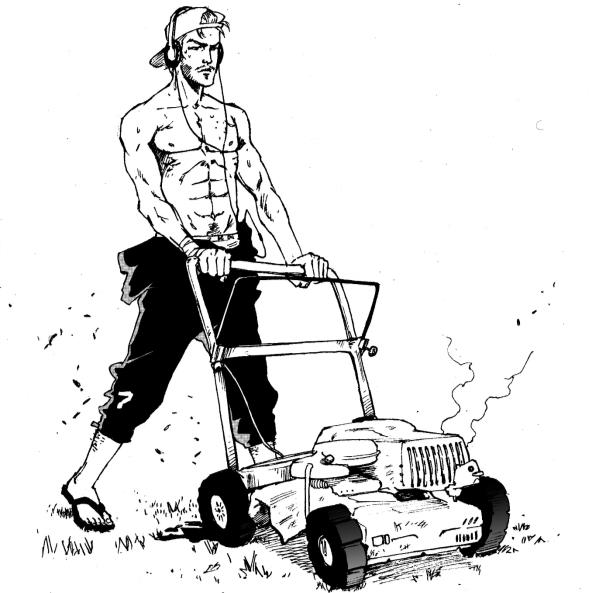 Qué está de mal es ésta fotografía..?
# 3
EpP
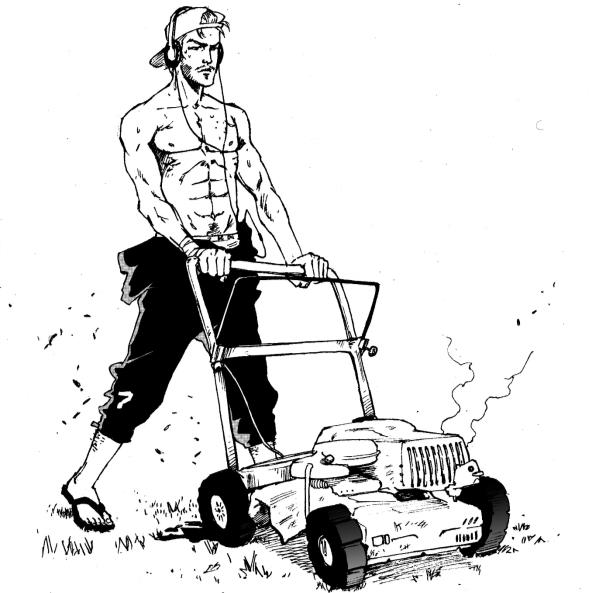 Utilizar EPP adecuado:
Gogles de Seguridad
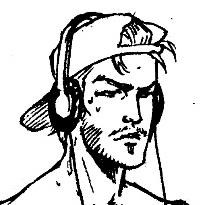 EpP
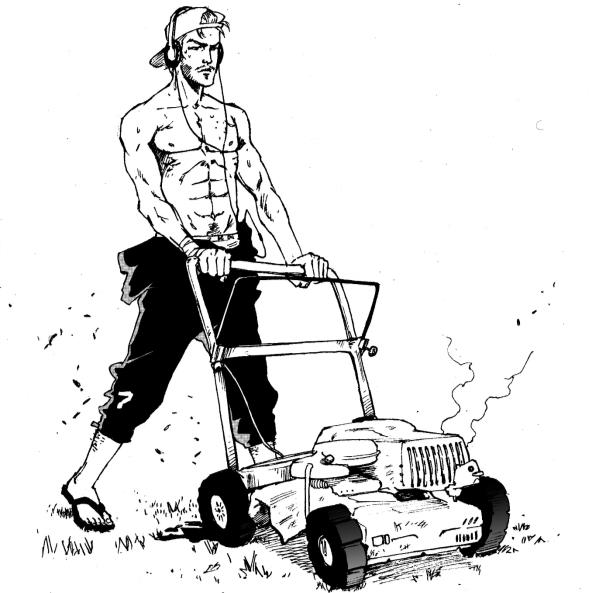 Utilizar EPP adecuado :
Protección para los Oídos
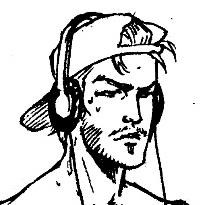 EpP
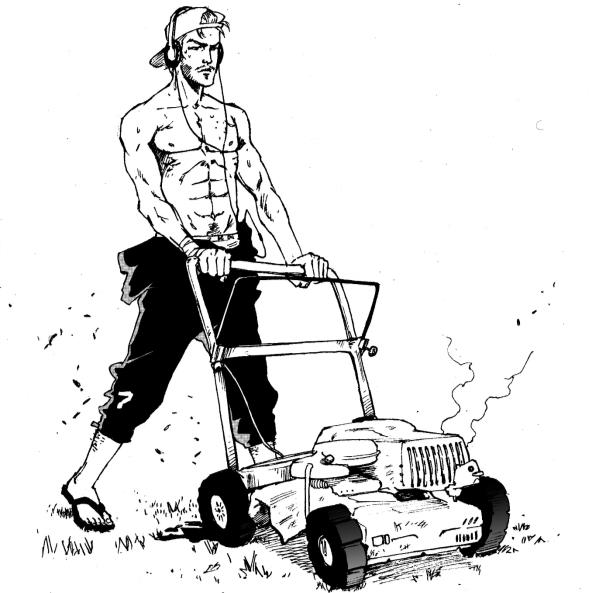 Utilizar EPP adecuado :
Zapatos de Seguridad
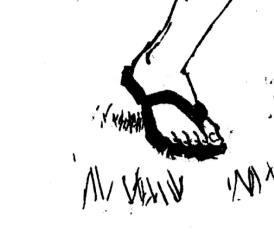 EpP
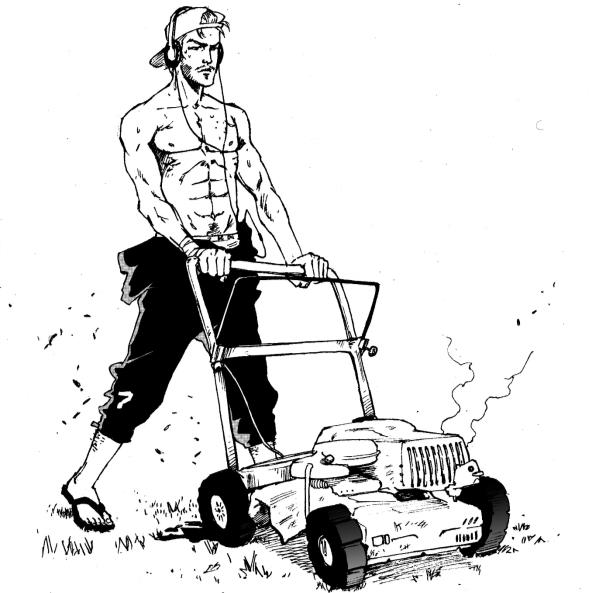 Utilizar EPP adecuado :
Pantalón Largo y Camisa
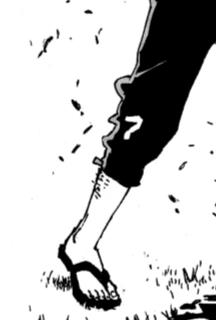 EpP
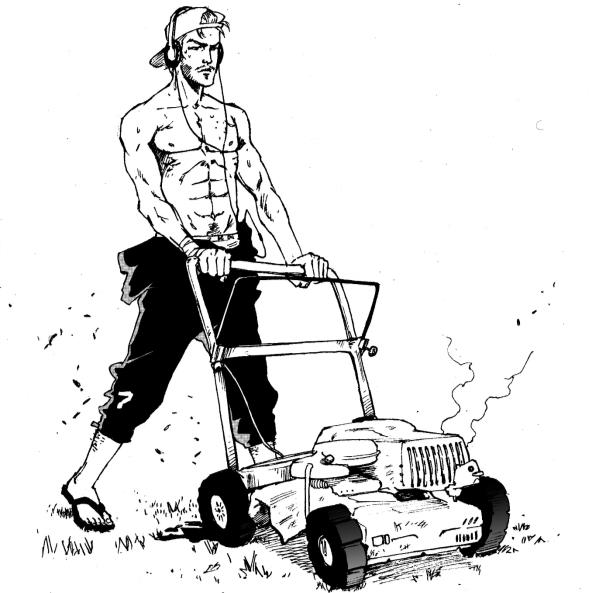 HAY OTROS PROBLEMAS?
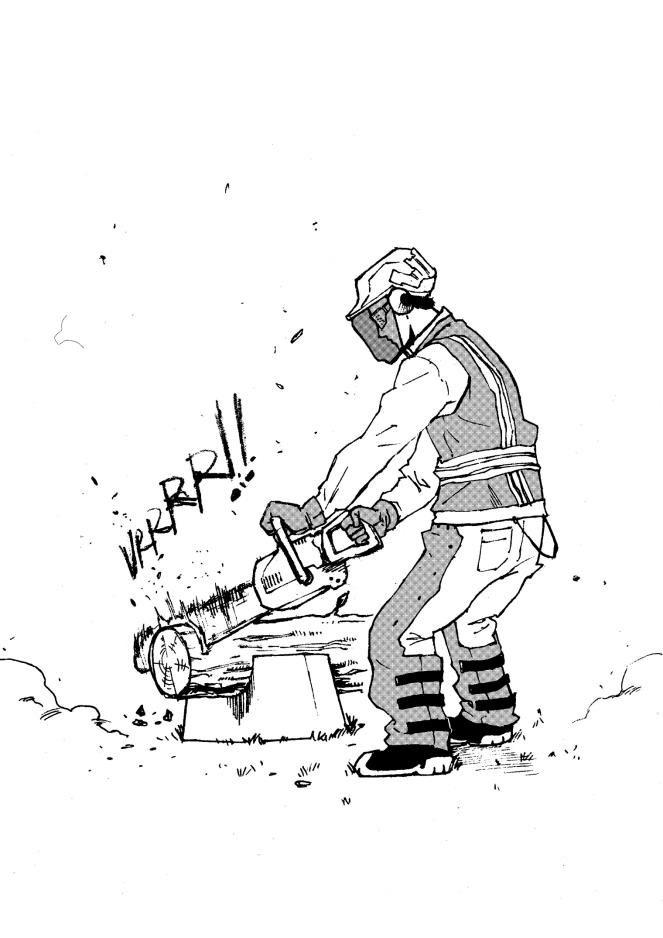 EPP - para  Sierra
Usar “chaparreras”, protección, para los oídos y la cara.
Usar las 2 manos
Cortar sobre una base firme.
Proteger la cadena cuando caminen con la sierra.
EXAMEN Final
Curso:               EPP                  Fecha:  _____________
Compañía: _________________________________
Su nombre: _____________________ ___________
Lea la pregunta , colocar un círculo en la respuesta correcta.
Deben usar protección para la cara cuando usan una sierra.  
CIERTO/ FALSO

Equipo de Protección Personal  incluye usar pantalón largo.  
CIERTO/ FALSO

Pedazos de algodón  son buena protección para los oídos.
CIERTO/ FALSO

Al caminar con la sierra, la cadena debe estar cubierta.
CIERTO/ FALSO

Se debe usar “chaparreras” cuando usen una sierra. 
CIERTO/ FALSO
43
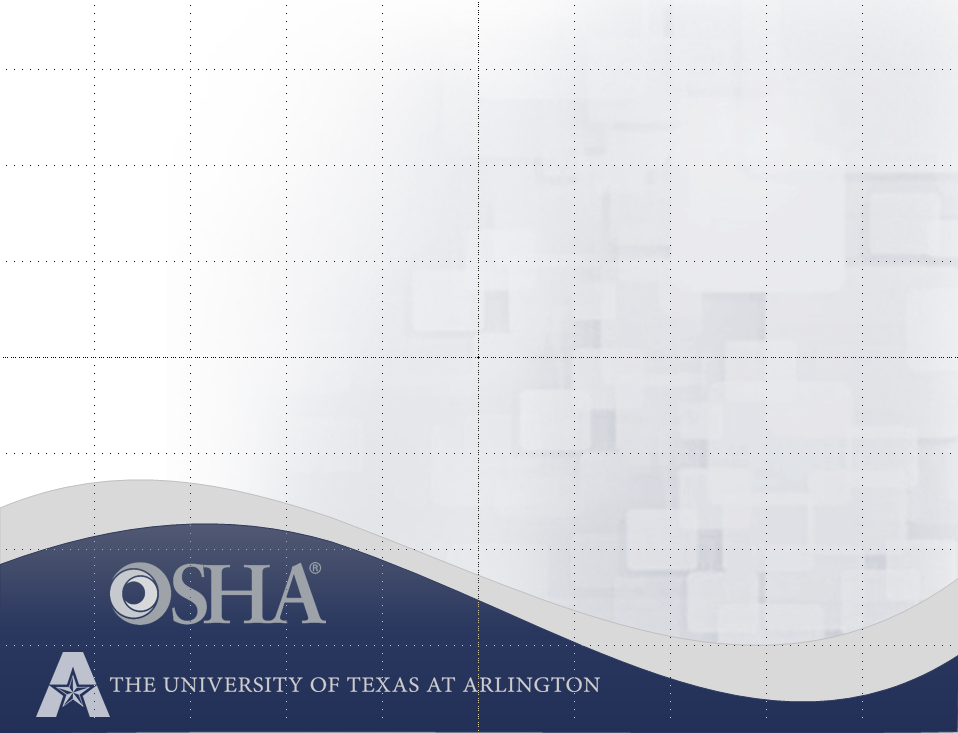 Safety and Health Training forTree Care and Landscape Workers   SEGURIDAD     en la     ZONA de    TRABAJO
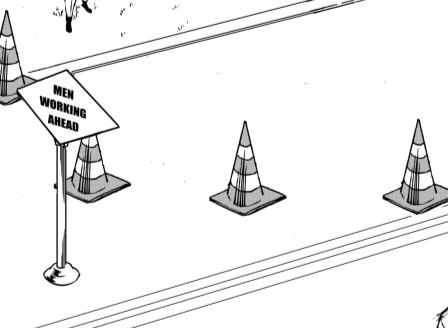 44
zonA DE TRABAJO
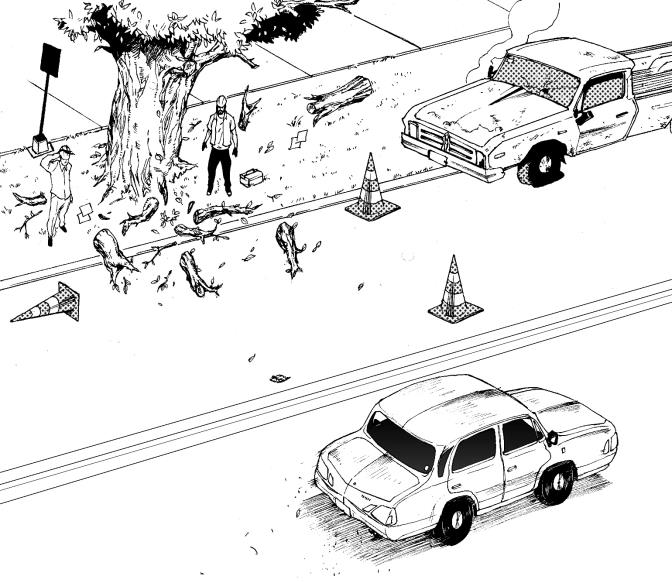 # 4
Qué está mal en ésta fotografía..?
zonA DE TRABAJO
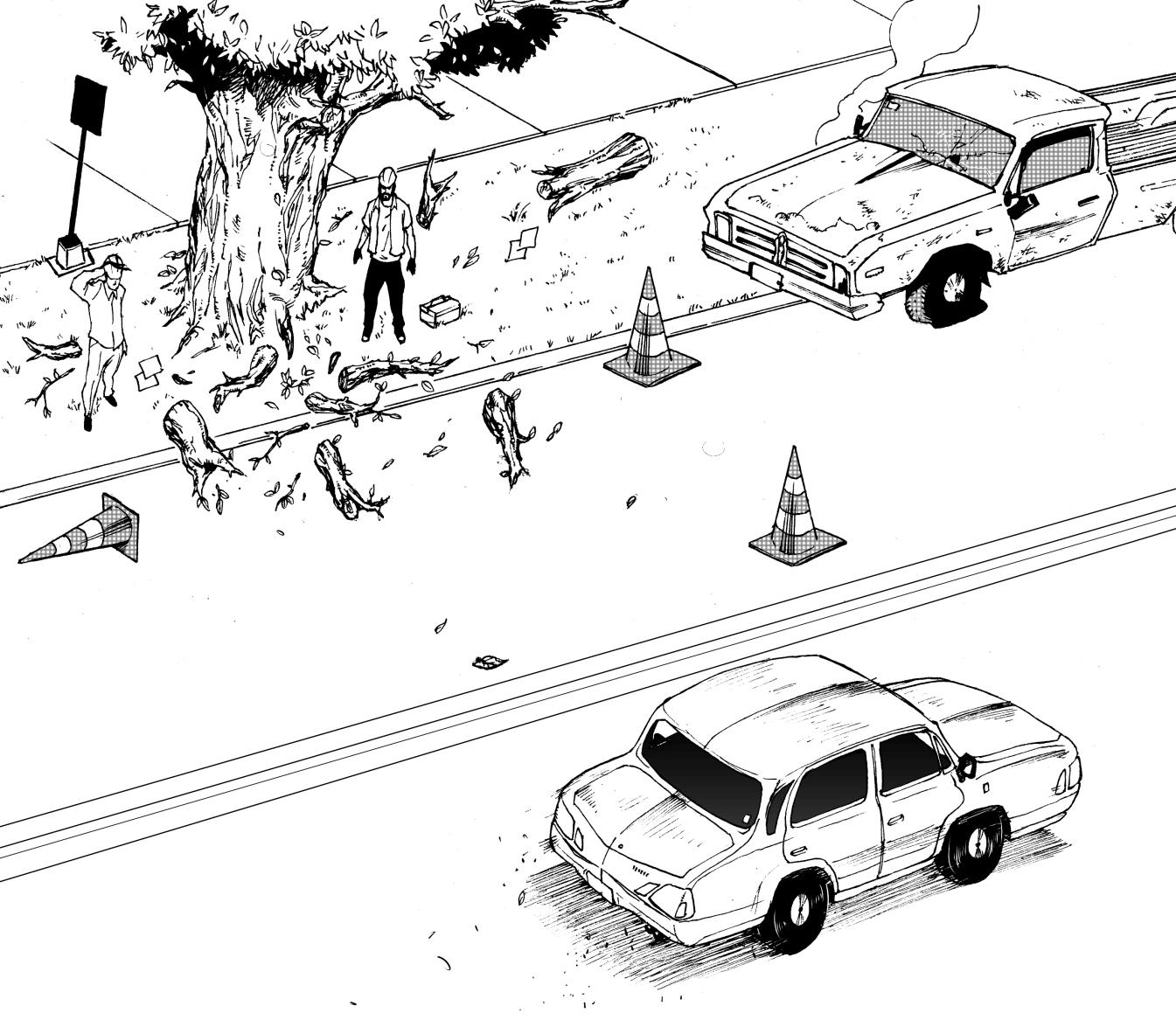 zonA DE TRABAJO
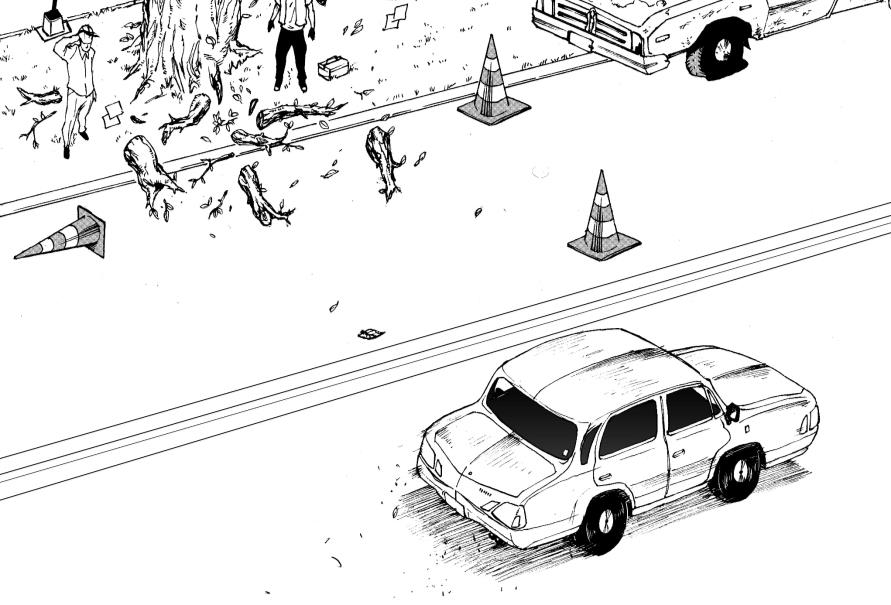 zonA DE TRABAJO
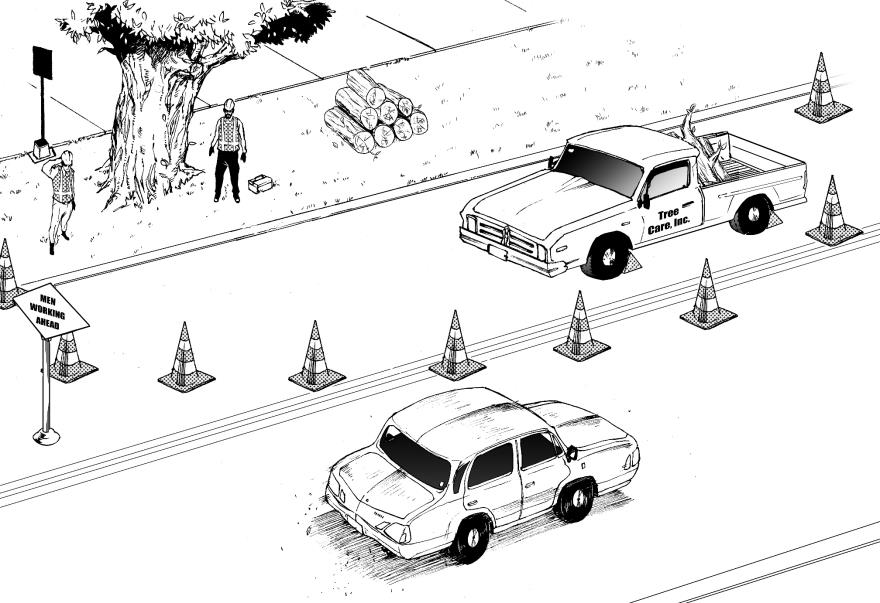 Señalar claramente el área de trabajo
zonA DE TRABAJO
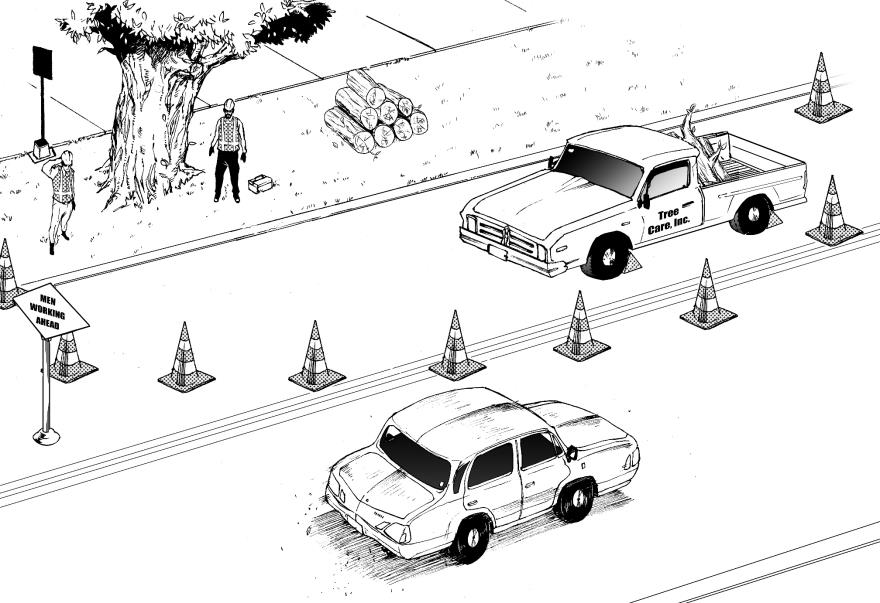 Guiar con seguridad el tráfico, cuando se trabaja al lado de la calle.
49
zonA DE TRABAJO
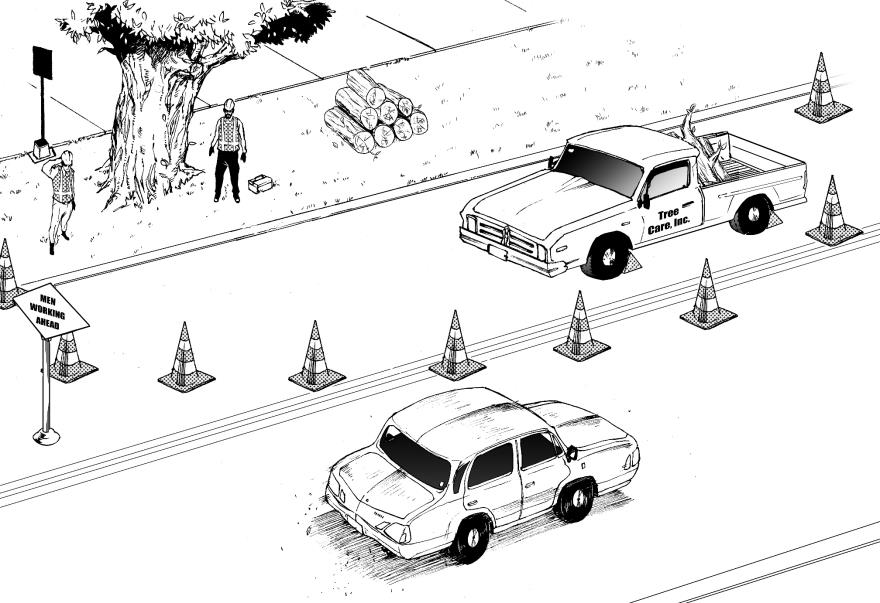 Utilizars conos y señales que cumplan las normas del MUTCD
50
zonA DE TRABAJO
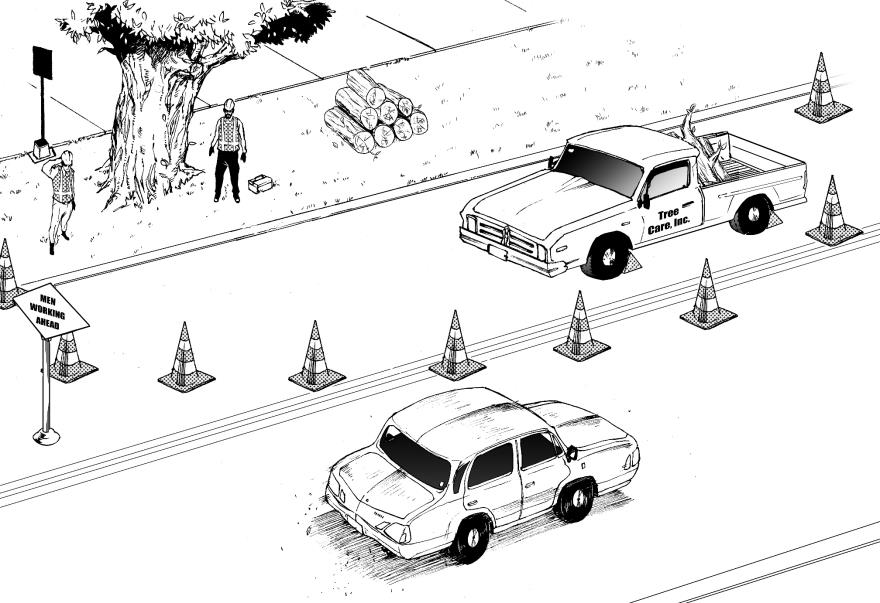 Mantener los conos y señales limpios y en buenas condiciones.
51
zonA DE TRABAJO
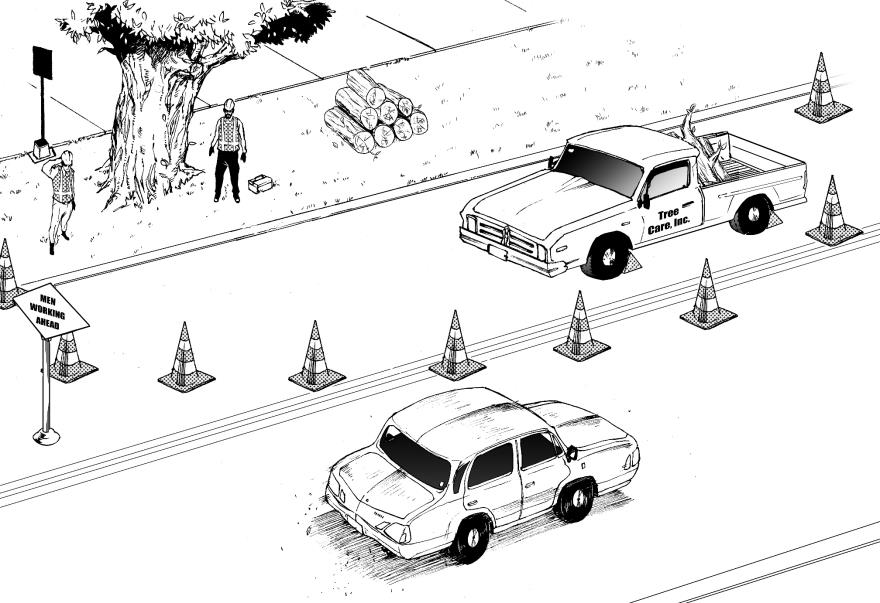 Utilizar chalecos de seguridad clase 3
52
Examen Final
Curso:           AREA  DE TRABAJO      Fecha:  _____________
Compañía: __________________________________
Su nombre: _________________________________
Lea la pregunta, colocar un círculo en la respuesta correcta.

El área de trabajo debe ser claramente señalada.      CIERTO / FALSO
Los conos y señales no necesitan cumplir con normas.   CIERTO / FALSO
Se pueden usarlos conos en cualquier condición.      CIERTO / FALSO
Los trabajadores no tienen que usar chalecos de seguridad.        CIERTO / FALSO
Las ramas deben mantenerse fuera de la calle.          CIERTO / FALSO
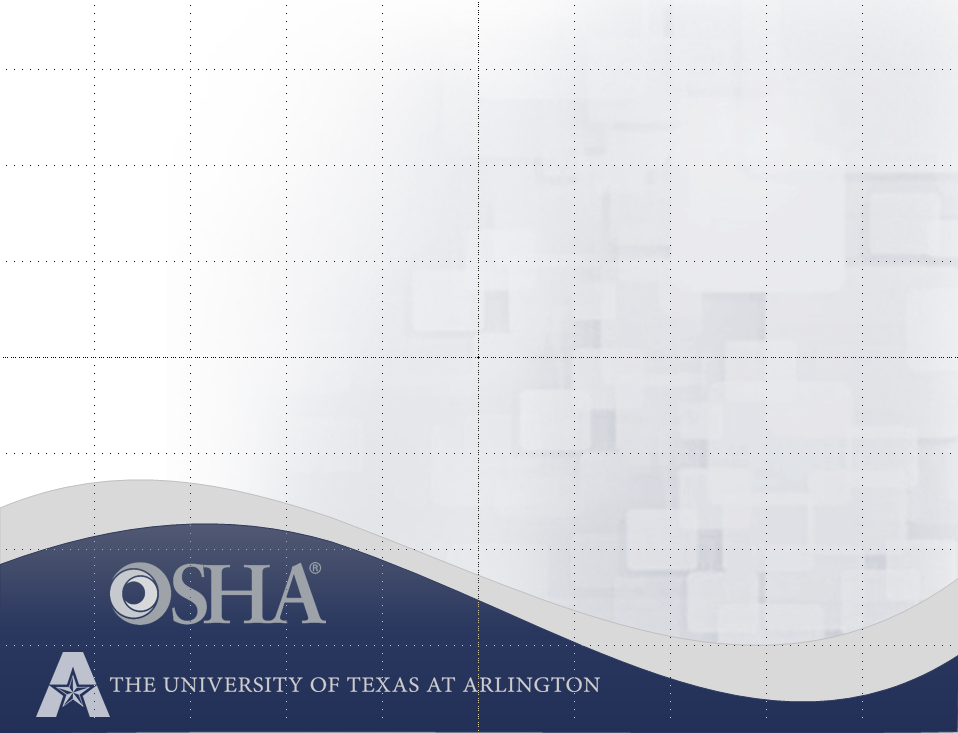 Safety and Health Training forTree Care and Landscape Workers   PRIMEROS   AUXILIOS
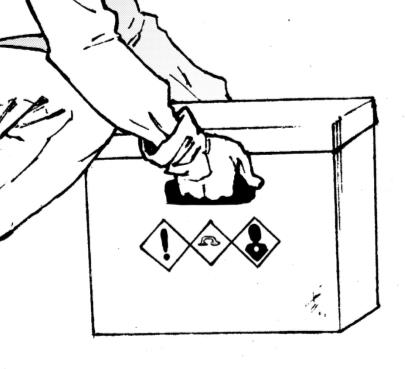 Prevenir la Deshidratación   y los 
 Problemas de Espalda
54
PRIMEROS AUXILIOS
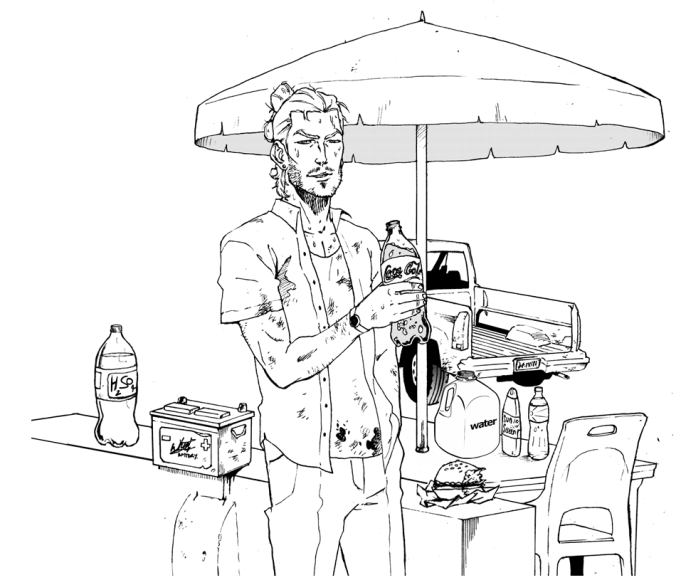 Qué está mal  en ésta fotografía..?
PRIMEROS AUXILIOS
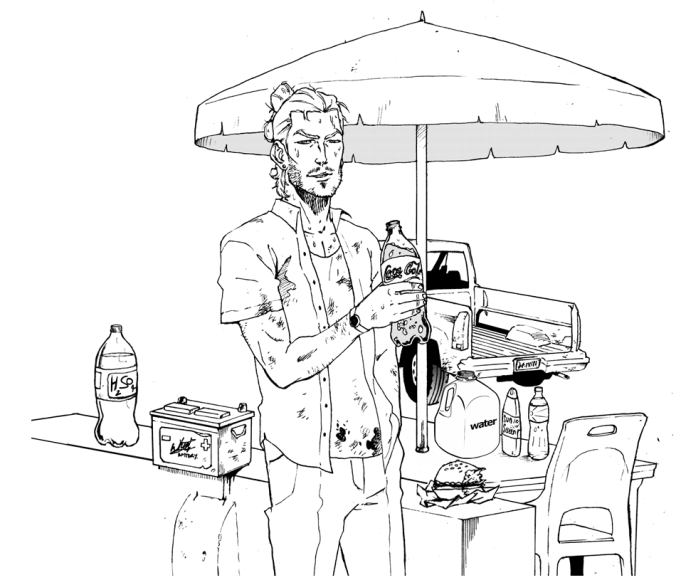 Beber suficiente agua, para evitar la deshidratación

Evitar las bebidas con cafeína.
PRIMEROS AUXILIOS
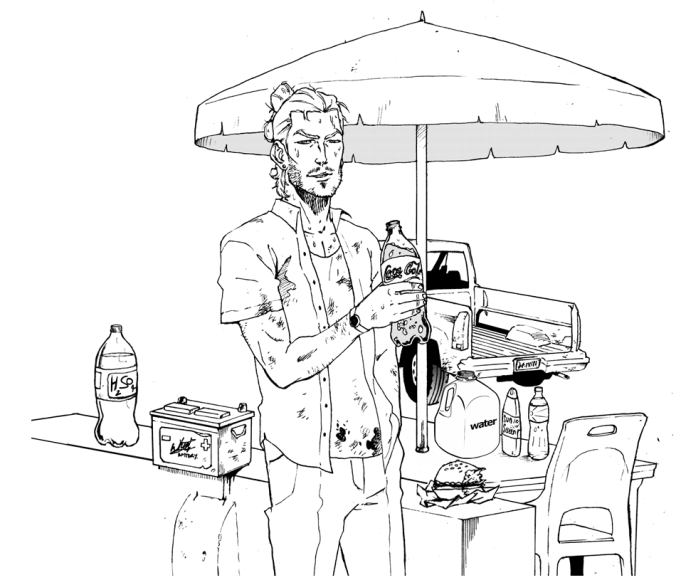 Usar protector solar
PRIMEROS AUXILIOS
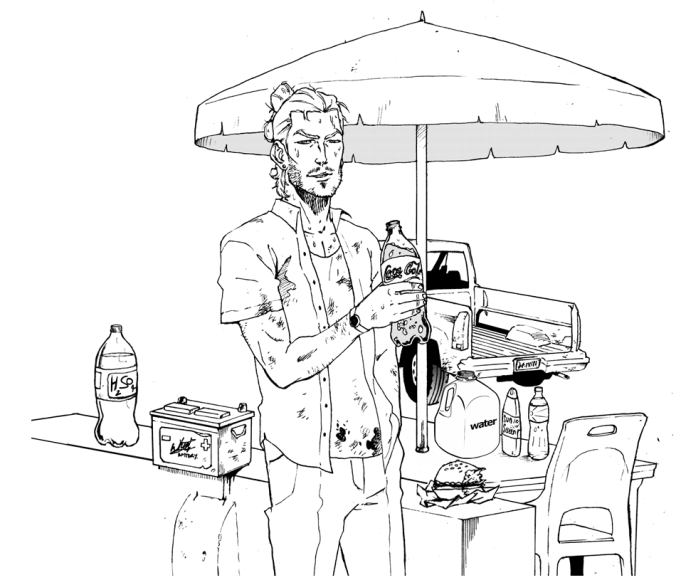 Tomar descansos frecuentes en áreas con sombra.
PRIMEROS AUXILIOS
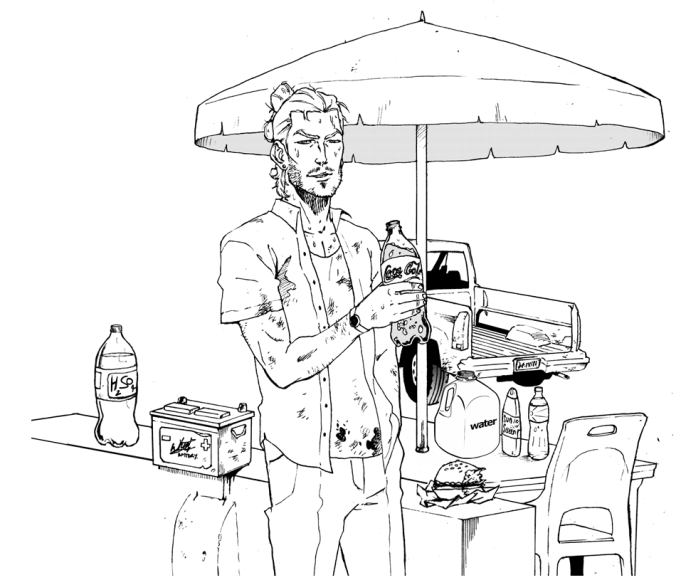 HAY OTROS PROBLEMAS..?
Etiquetas  Originales 
     (SDS)
ERGONOMIA
Utilizar la técnica adecuada para levantar peso
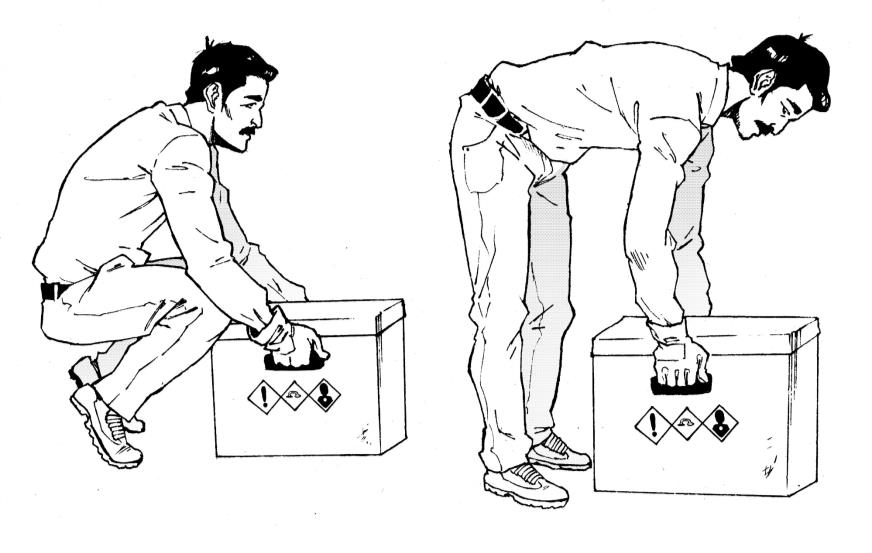 ERGONOMIA
Pedir ayuda cuando sea necesario
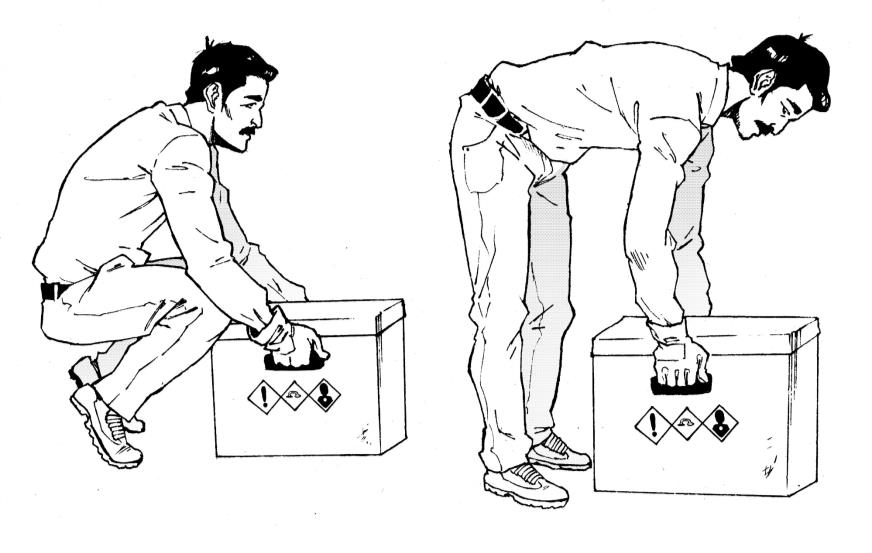 ERGONOMIA
Mantener la Espalda Recta
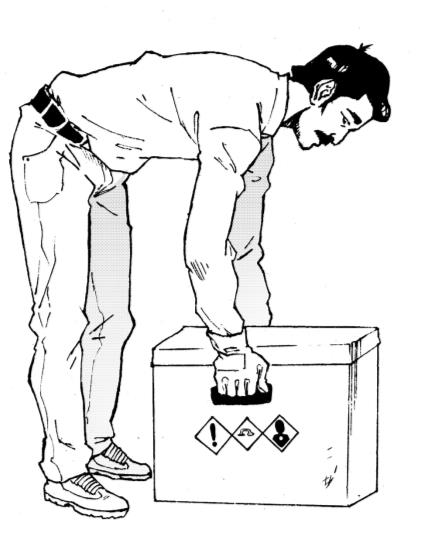 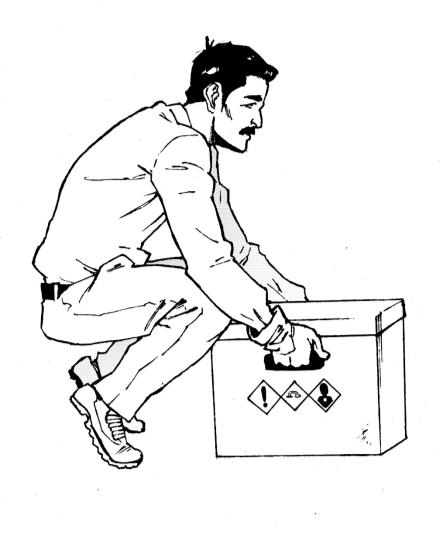 Doblar las Rodillas
*Ejercicio con un CFR…
examen FINAL
Curso:   PRIMEROS AUXILIOS     Fecha:  __________
Compañía: __________________________________
Su nombre: _________________________________
Lea la pregunta, colocar un círculo en la respuesta correcta.

Tomar bebidas con cafeína le ayuda a mantenerse hidratado.  
CIERTO/ FALSO

Deben tomar descansos frecuentes en áreas con sombra. 
CIERTO/ FALSO

Cuándo levanten objetos muy pesados, pedir ayuda. 
CIERTO/ FALSO

Mantener recta las rodillas al levantar objetos pesados. 
CIERTO/ FALSO

Mantener la espalda recta al levantar objetos pesados. 
CIERTO/ FALSO
Safety and Health Training forTree Care and Landscape Workers   DERECHOS &RESPONSABILIDADES
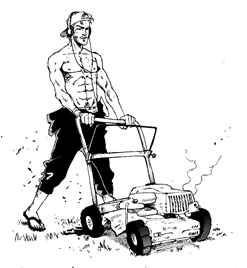 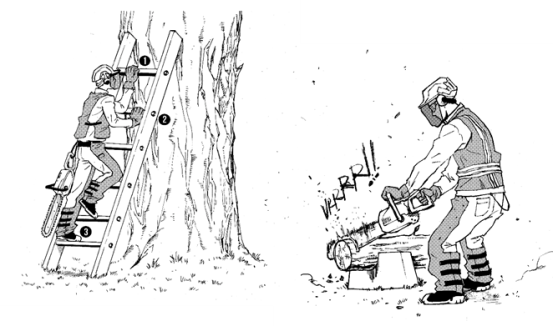 de los
Empleados y
        Empleadores
64
[Speaker Notes: This section provides gives background information on how the topic for the grant was decided upon]
Derechos empleados
Todos los trabajadores tienen derecho a:
Un lugar de trabajo seguro.
  
Decirle a su empleador o a OSHA sobre problemas de seguridad o salud, y/o reportar una lesión o enfermedad, sin sufrir represalias.

Recibir entrenamiento sobre los peligros del trabajo, incluyendo substancias toxicas en su trabajo.
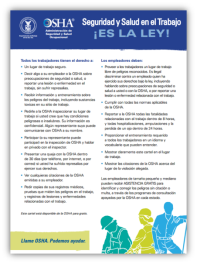 Derechos empleados
Todos los trabajadores tienen derecho a:
Pedirle a OSHA inspeccionar su lugar de trabajo si cree que hay condiciones peligrosas.
 
Participar en la inspección de OSHA y     hablar en    privado con el inspector.

Presentar una queja a OSHA dentro de 30 días, si usted a sufrido represalias por ejercer sus derechos.
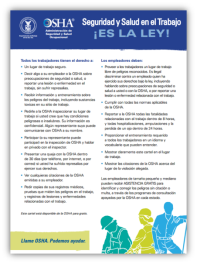 Responsabilidades
Todos Los Empleadores deben:
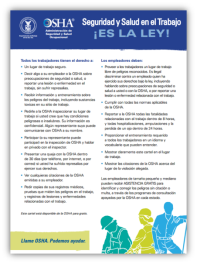 Proveer a los trabajadores un lugar de trabajo libre de peligros reconocidos.   

Es ilegal discriminar a quien ha ejercido sus derechos sobre seguridad y salud, o por reportar una lesión o enfermedad.
Responsabilidades
Todos Los Empleadores deben:
Reportar a OSHA todas las muertes relacionadas  con el trabajo dentro de        8 horas, y todas las hospitalizaciones, amputaciones y pérdidas de un ojo  dentro de 24 horas.
 
Proporcionar entrenamiento de seguridad a todos los trabajadores en un idioma y vocabulario que puedan entender.
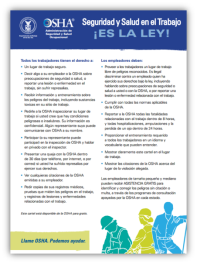 Siguiente Paso
69
SIGUIENTES PASOS
Programar los Entrenamientos
1
2
3
Hacer copias de los folletos
Realizar los Entrenamientos
70
SIGUIENTES PASOS
Recoger los Exámenes Finales
4
5
Completar la “Forma de Registro de      
 Asistencia” para cada Capacitación
71
Gracias…!
72
[Speaker Notes: Por favor tome unos minutos para evaluar el curso.]